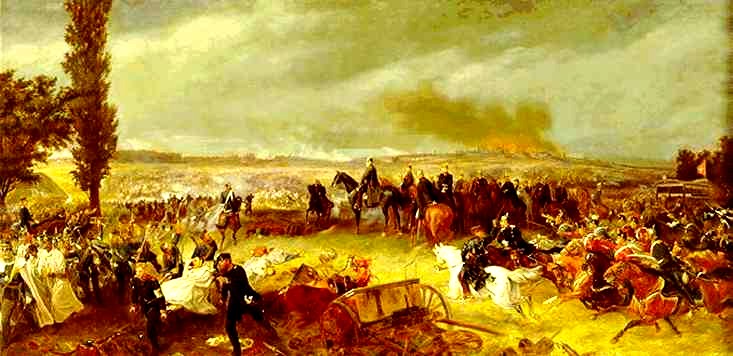 VZNIK NÁRODNÝCH ŠTÁTOV 
ZJEDNOTENIE TALIANSKA  A NEMECKA
DEJEPIS - 8.ROČNÍK








Mgr. Daniela Vallušová
1859 – bitka pri Solferine
	   1861 – vyhlásenie Talianskeho kráľovstva
		    1866 – prusko-rakúska vojna
			1870 – prusko – francúzska vojna,  bitka pri Sedane
			         1871 – vyhlásenie Nemeckého cisárstva
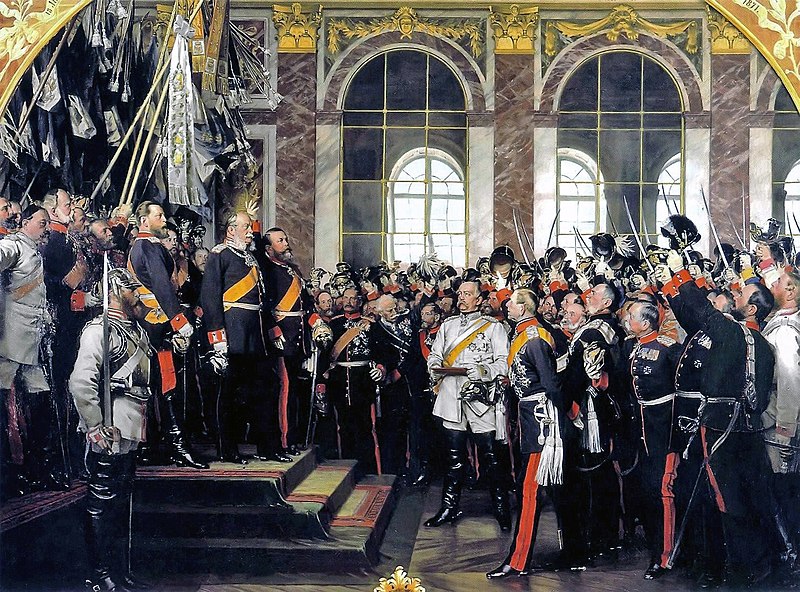 Zjednotenie Talianska

 - rozhodujúcu úlohu v boji
   proti Rakúšanom a v zjednocovacom
   procese Talianska zohrali dvaja muži.

 - prvým z nich bol Camillo Cavour 
 - politik kráľovstva Piemontu 
   a Sardínie
 - Cavour presvedčil panovníka, 
   aby sa politicky zblížil
   s Napolenom III.
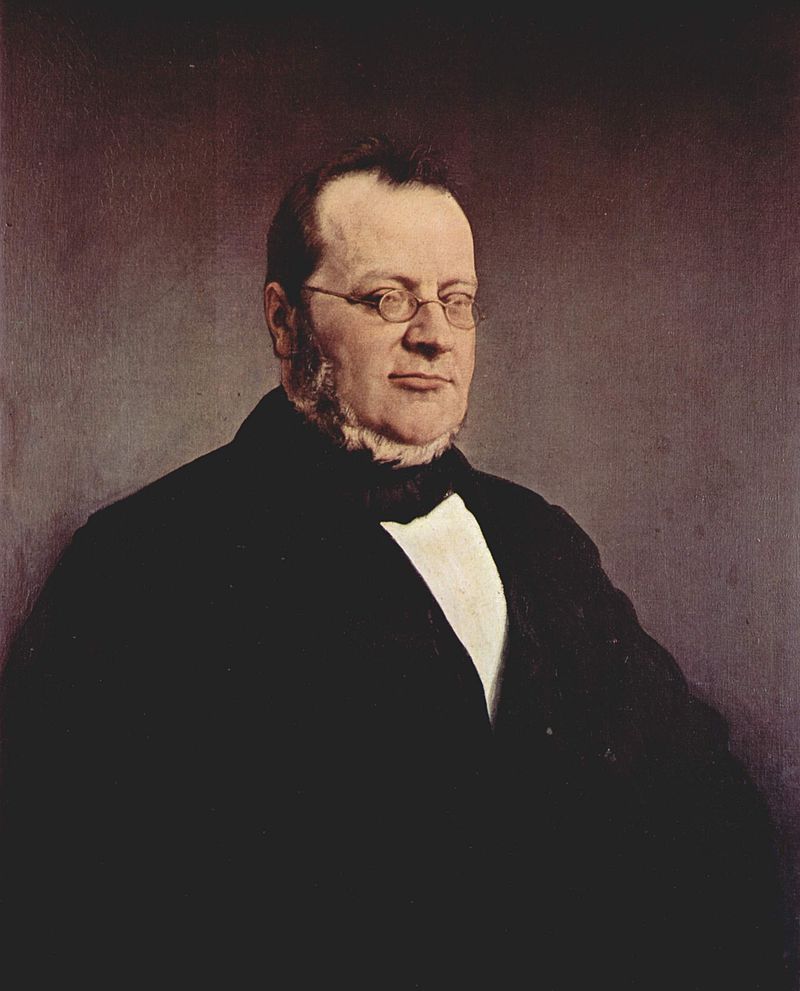 Camillo Cavour
- druhým mužom pri zjednocovaní bol Giuseppe Garibaldi
 - revolucionár
 - taliansky národný hrdina
 - generál a bojovník za zjednotenie
    Talianska
 - od roku 1833 príslušník hnutia 
   Mladé Taliansko

 - 1859 bitka pri Solferine
 - Sardínia s pomocou Francúzska
   porazila Rakúšanov
   (stratili Lombardiu a Benátsko) 
 - problémy porazeného Rakúska
   využil G. Garibaldi, ktorý obsadil
   územie Neapolska
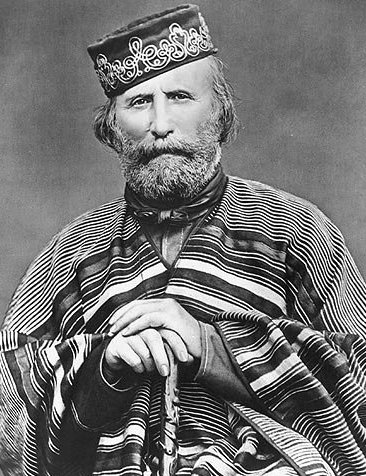 Giuseppe Garibaldi
- 1861 – vyhlásenie Talianskeho kráľovstva
 - 1864 – na ženevskej konferencií sa všetky štáty dohodli na rešpektovaní 
    znaku Červeného kríža (založil ho Dunant kvôli raneným v bitke pri 
    Solferine) 
 - 1870 – zjednotenie Talianska – územie pápežského štátu bolo pričlenené 
   Taliansku, pápežovi zostala časť Ríma – Vatikán. 
 - Taliansko sa stalo konštitučnou monarchiou.
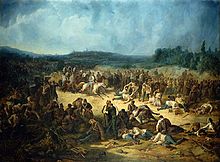 Bitka pri Solferine
Zjednotenie Nemecka

 - rozhodujúci vplyv mali Habsburgovci
 - Nemecko bolo rozdelené (Bavorsko,
   Srbsko, Prusko, Bádensko,
   Wȕrtenbersko, Hessensko)
 - Národné hnutie – snaha o vytvorenie
   jednotného Nemecka → podpora
   zo strany Pruska → spor
   s Habsburskou monarchiou
 - pri zjednocovacom procese zohral
  dôležitú úlohu pruský kancelár 
  Otto von Bismarck
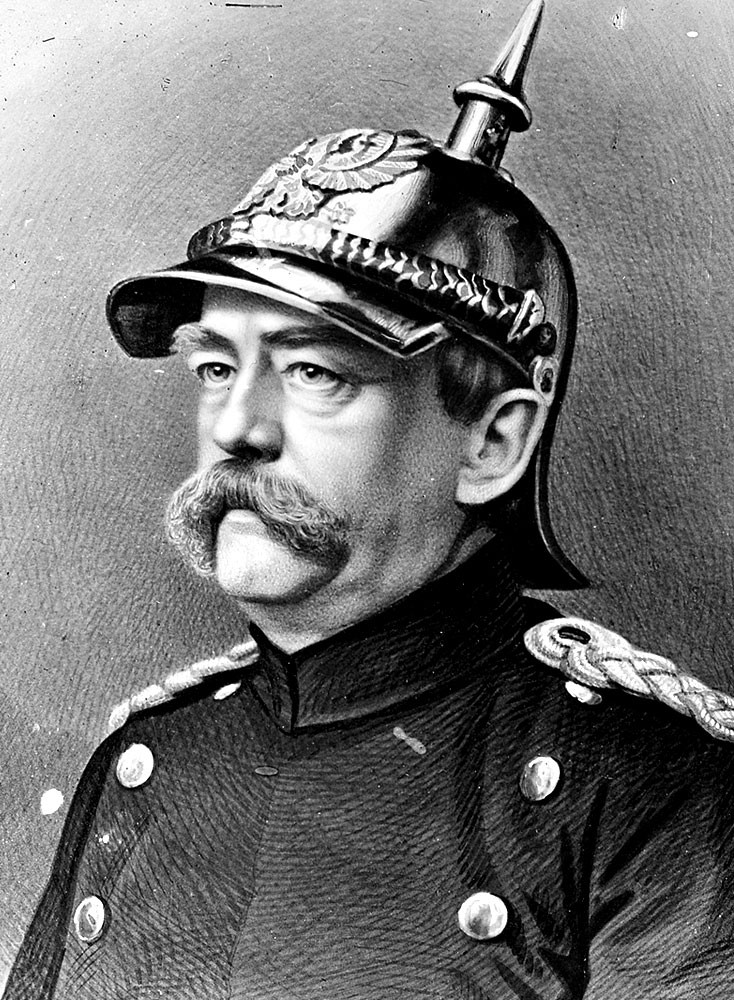 Otto von Bismarck
-  rozhodol sa, že zjednotí krajinu železom a krvou
 - rozpútal vojnu s habsburskou monarchiou – tá sa skončila víťazstvom  Pruska v bitke pri Hradci Králové v roku 1866
 -  nemecký spolok bol zrušený a Bismarck vytvoril Severonemecký spolok, do ktorého patrila väčšina nemeckých štátov na čele s Pruskom
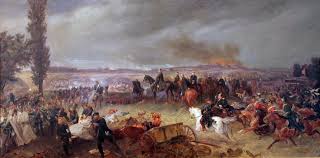 Bitka pri Hradci Králové
- Francúzsko  sa nechalo vyprovokovať a vyhlásilo vojnu Prusku
 - moderne vyzbrojená pruská armáda zvíťazila nad  francúzskou armádou v 
   bitke pri Sedane v roku 1870
 - porážka Francúzska priniesla so sebou pád Napoleona III. a vznik už tretej
   francúzskej republiky.
 - súčasne znamenala
   aj zjednotenie
   juhonemeckých štátov
   so  severonemeckými
   do jednotného 
   nemeckého štátu.
 - v roku 1871 bolo
   vo Versailes slávnostne
   vyhlásené Nemecké
   cisárstvo.
 - prvým cisárom sa stal Wilhelm I.
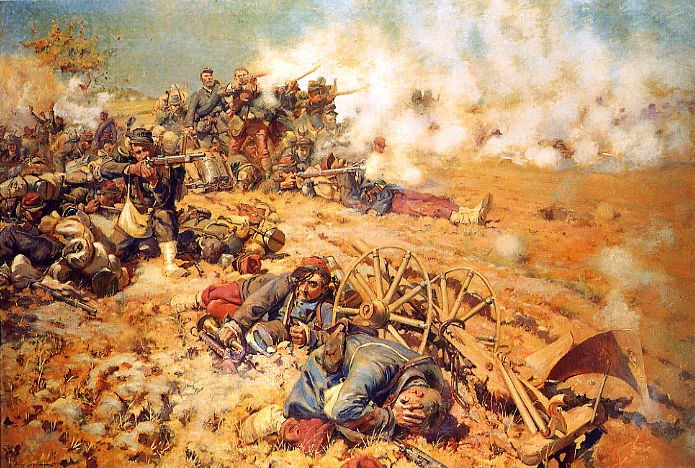